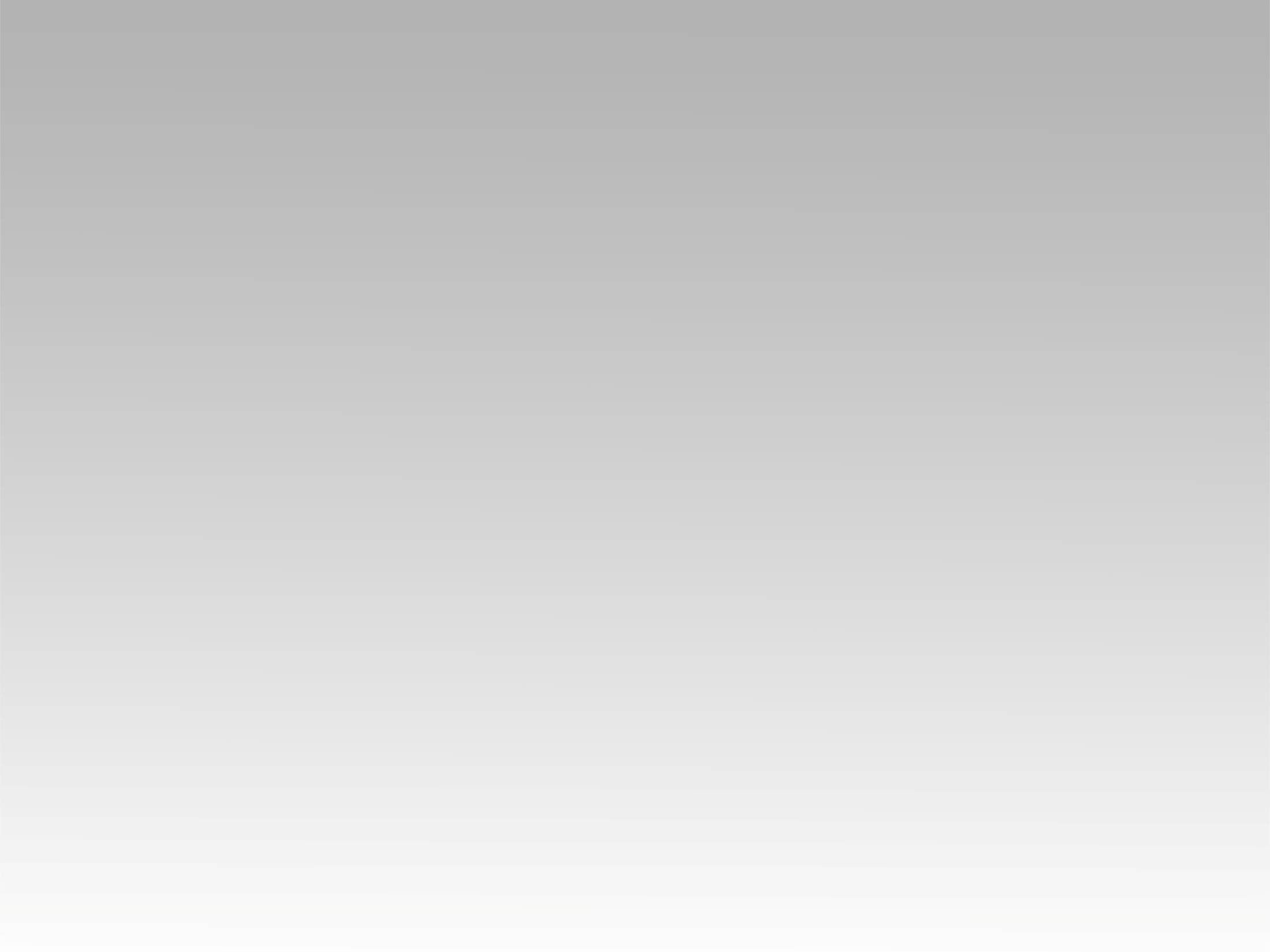 تـرنيــمة
سَلامٌ بقلبي سَلامٌ عَظيمْ
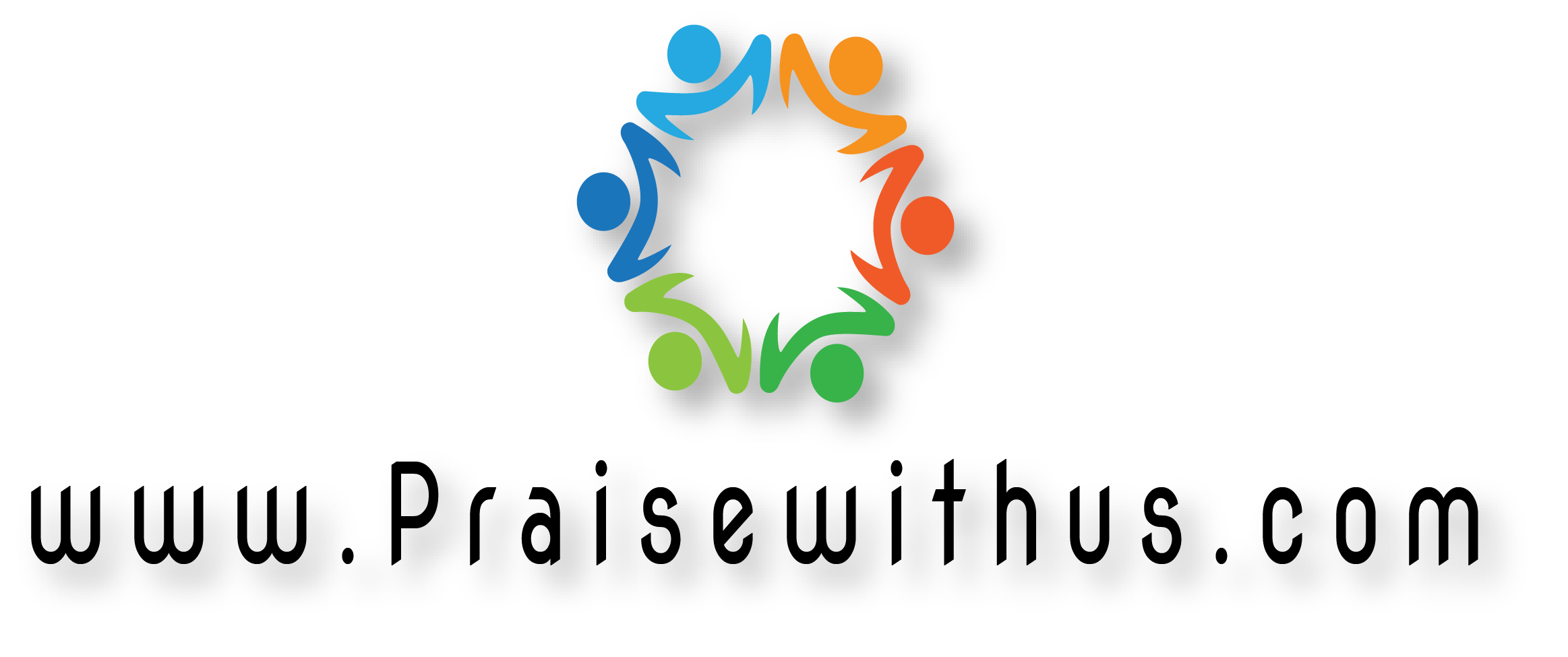 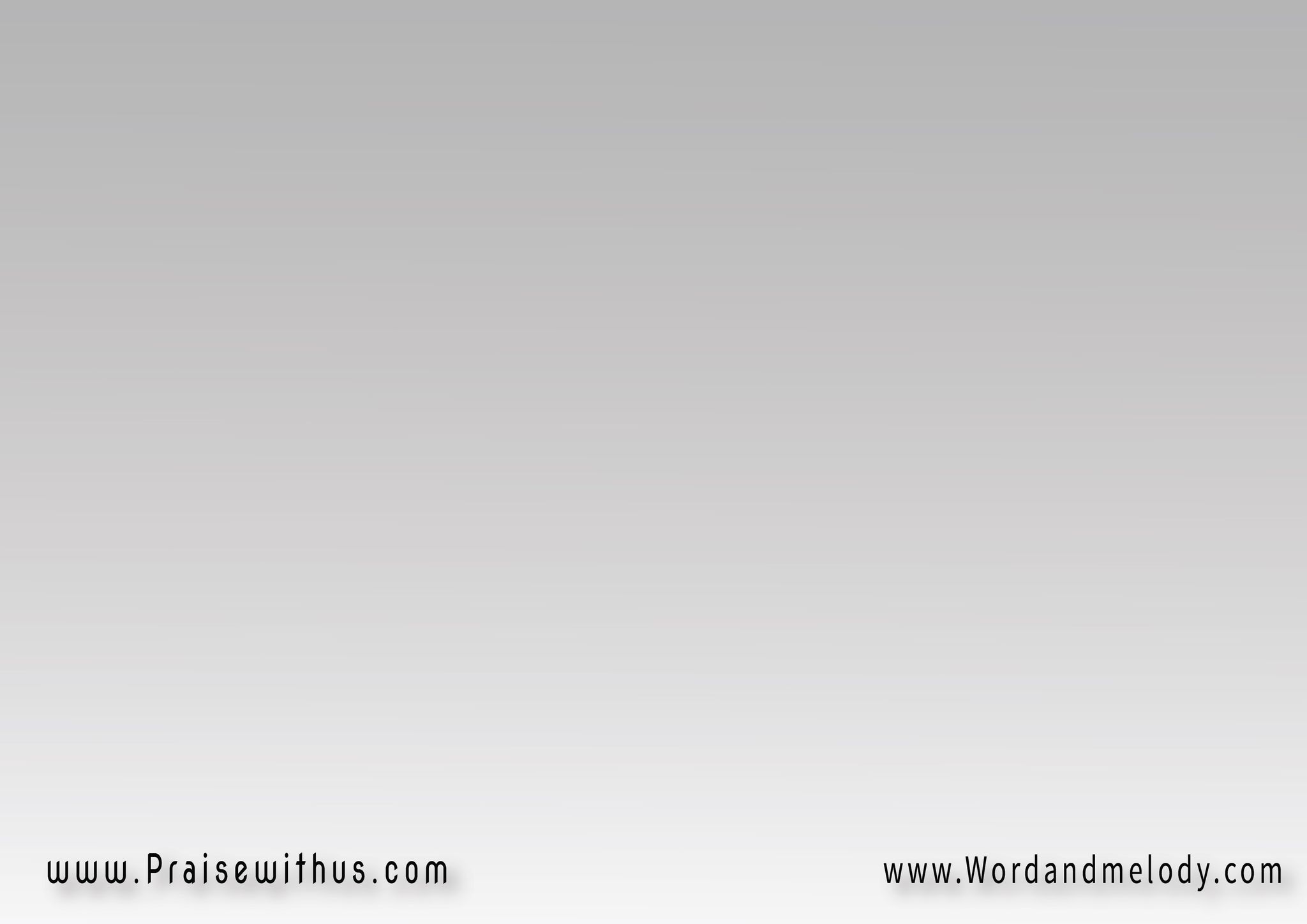 1- 
سَلامٌ بقلبِـــي سَـــــــلامٌ عَظيمْفرَبُّ السَّـــــــــلامِ بقلبِـــــي يُقيمْفمَن قلبُــــــــهُ مَعْــــــهُ مُسْتَقيــــمْيَذوقُ عَلى الأرضِ طَعْمَ النَّعِيمْ
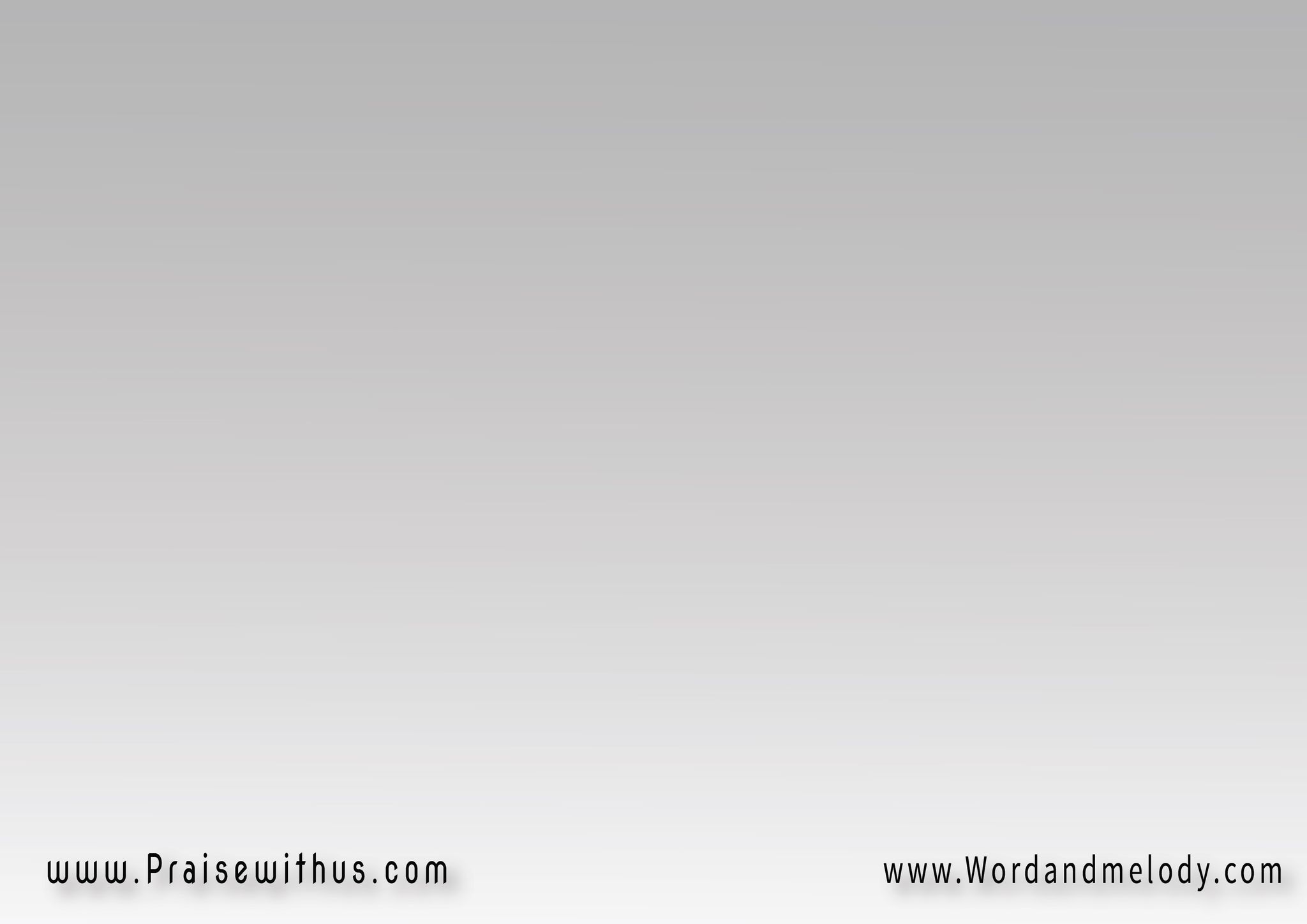 القرار:سَلامٌ  سَلامٌ  سَلامٌ  سَلامٌسَلامٌ بقلبـي  سَلامٌ عَظيمْ
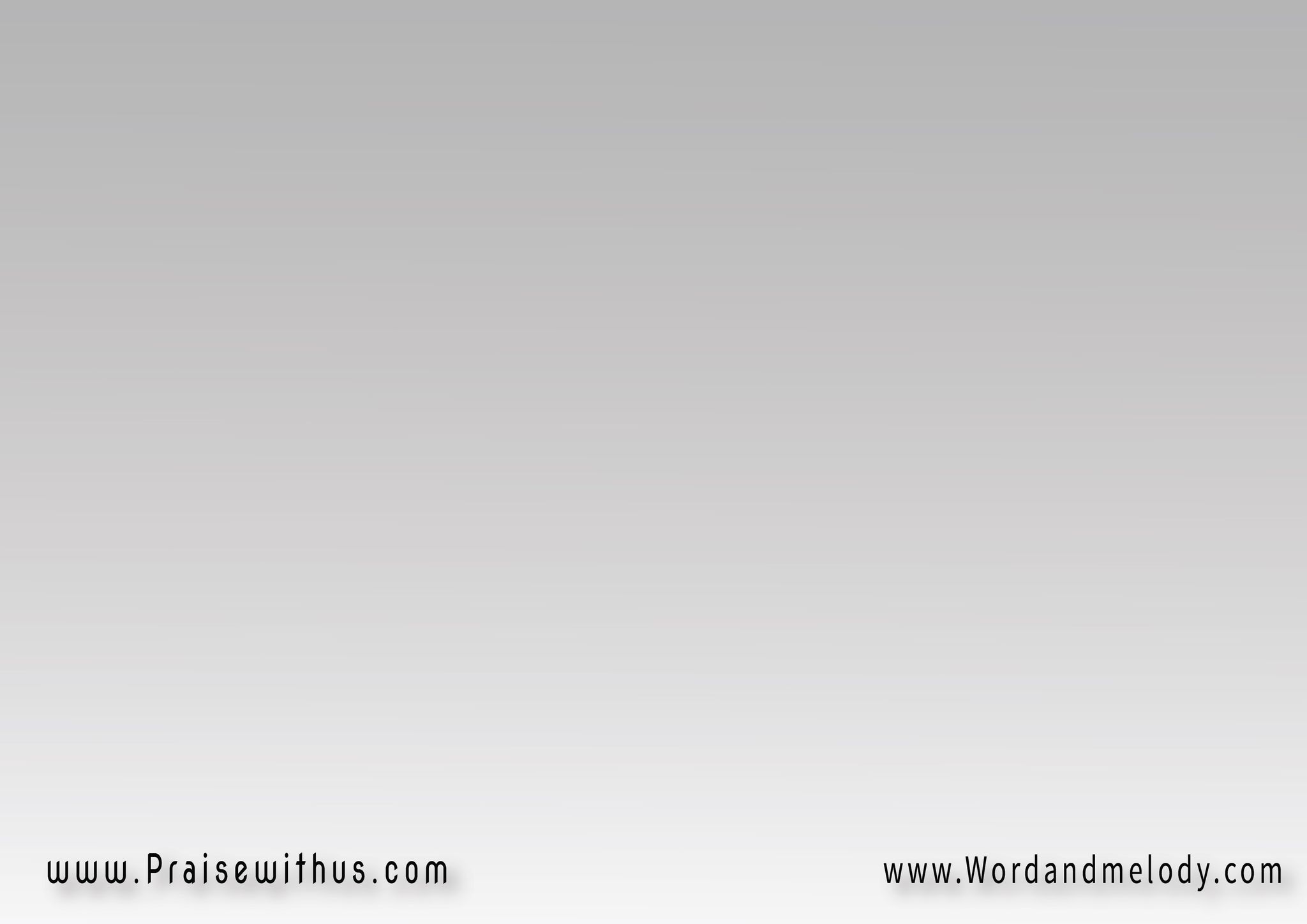 2- 
وَجَدْتُ سَلامَاً وَرَاحَةَ بَالِرُغمَ الرِّيَـــــاحِ وَرُغمَ الجِبَالِفإنْ حَلَكَتْ في سَمَائي الَّليَاليمَآلــــــي إلَيْهِ وَنِعْمَ المَــــــــآلْ
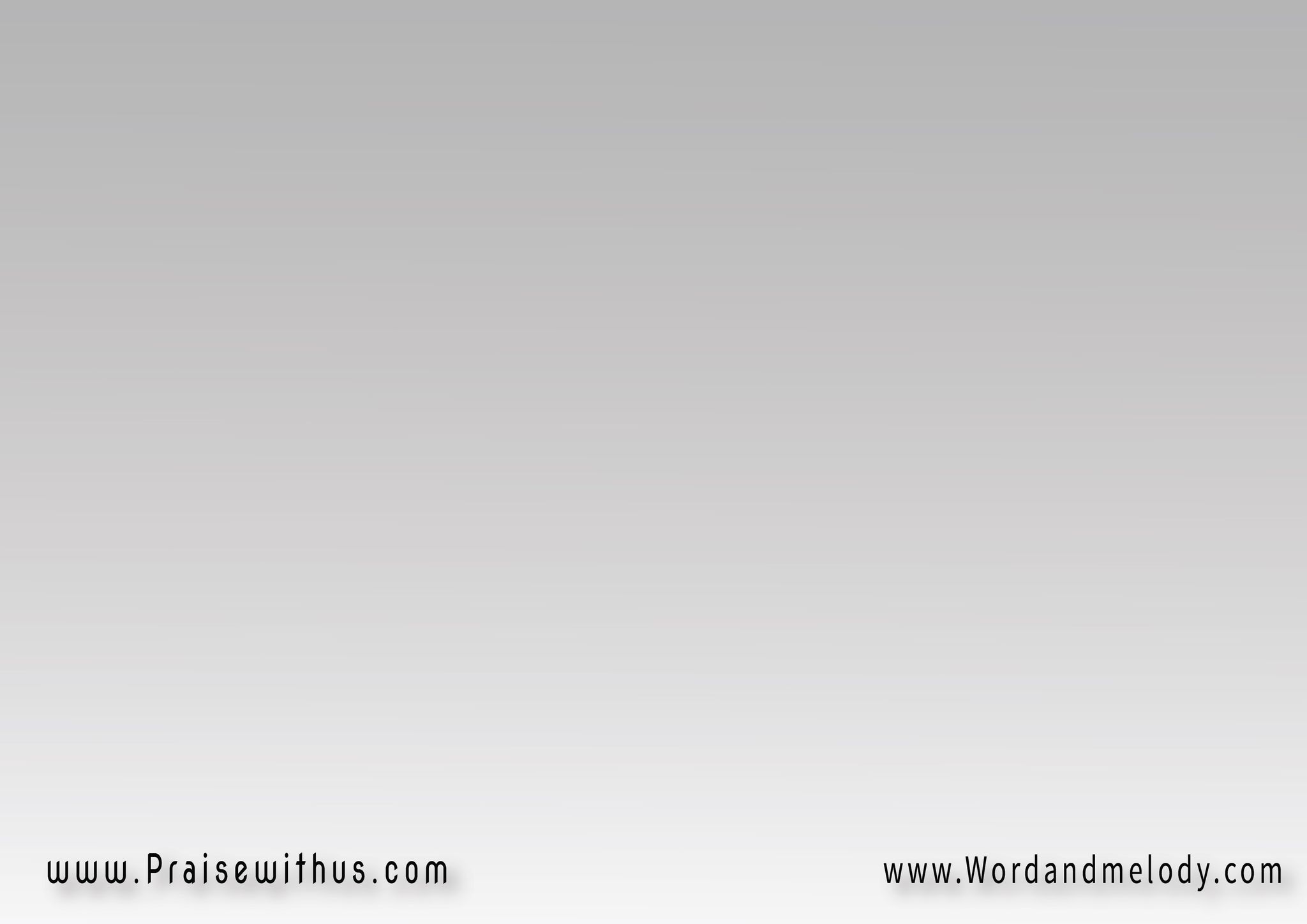 القرار:سَلامٌ  سَلامٌ  سَلامٌ  سَلامٌسَلامٌ بقلبـي  سَلامٌ عَظيمْ
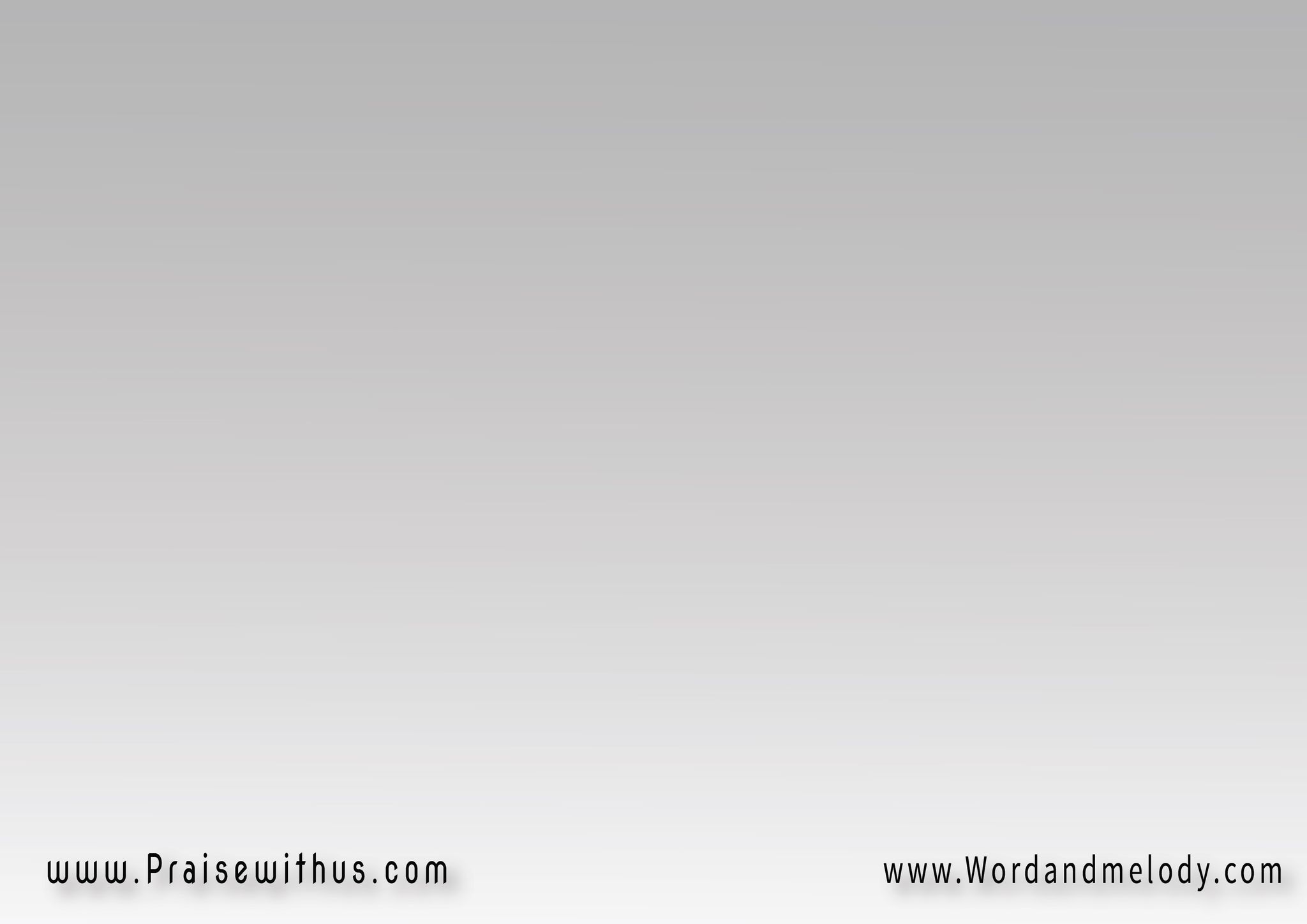 3- 
مَحَبَّتُهُ اِكتَمَلَتْ في الكَيَانْفتَطرُدُ خَوْفِــيَ في أيِّ شَانْأرَاهُ بقلبي وُضُوحَ العَيَـــانْوَتَحْفَظُنـــي يَدُهُ في كُلِّ آنْ
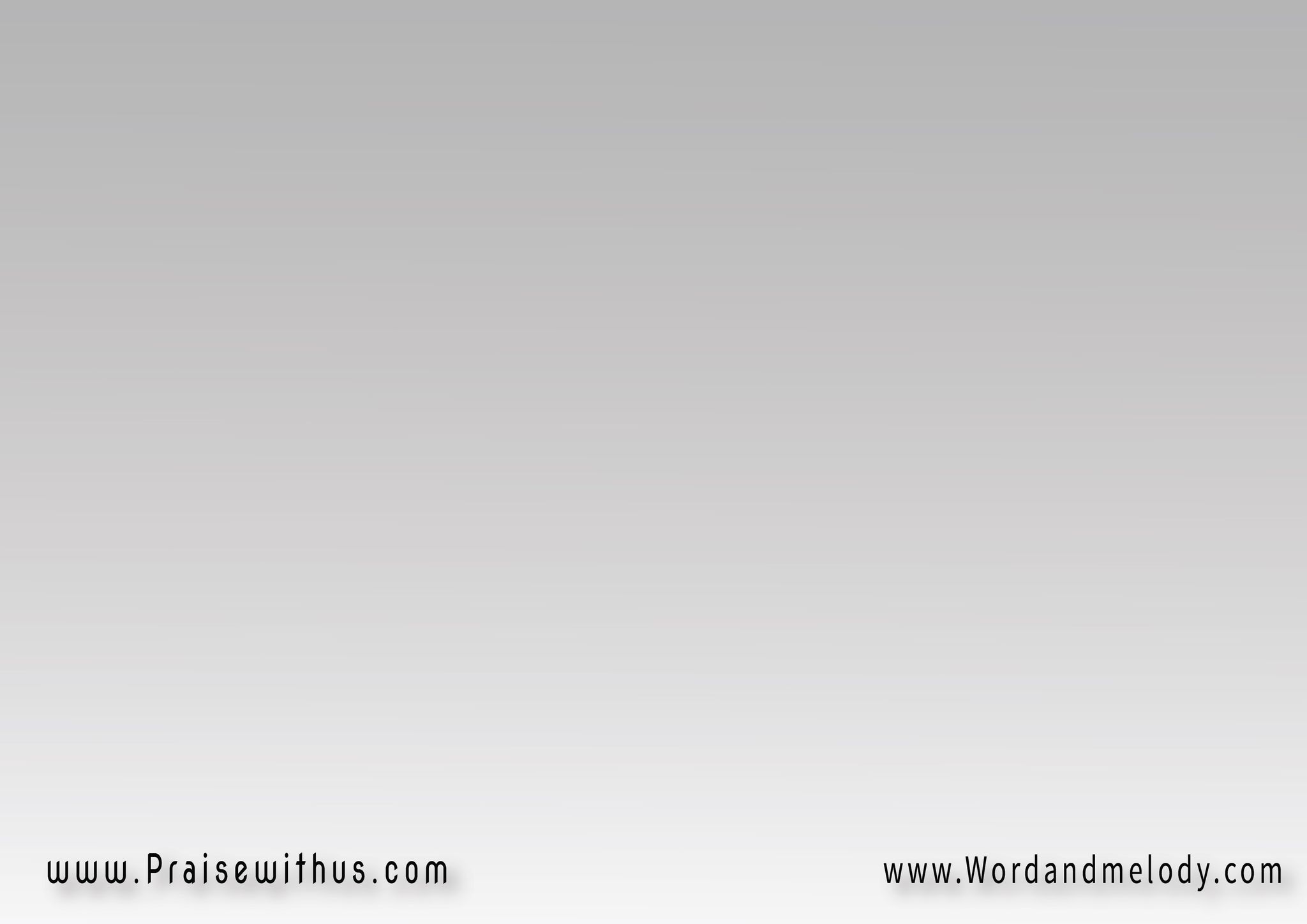 القرار:سَلامٌ  سَلامٌ  سَلامٌ  سَلامٌسَلامٌ بقلبـي  سَلامٌ عَظيمْ
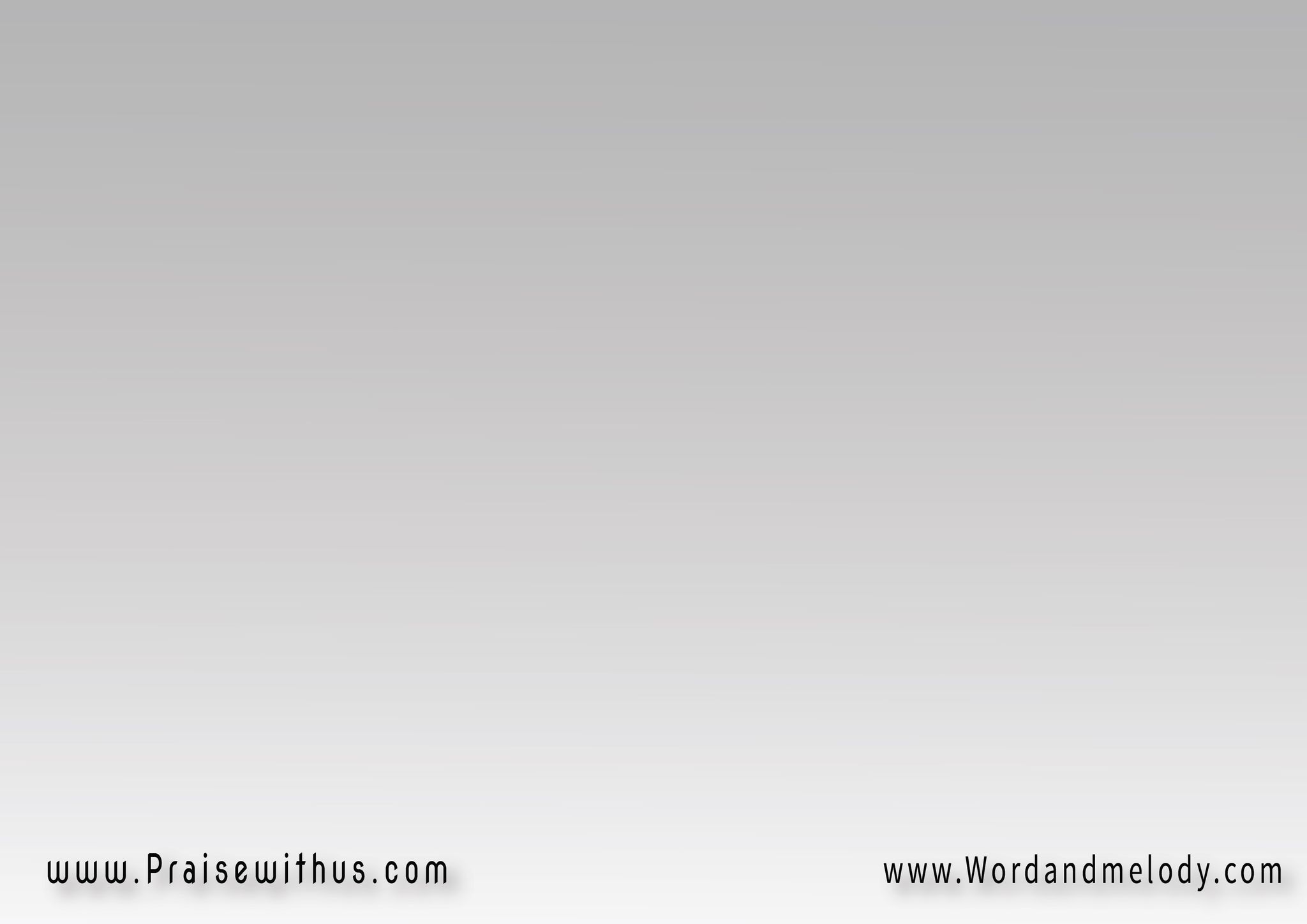 4- 
أُحَارِبُ بالرُّوحِ لَيْلَ نَهَارْقُوَى الشَّرِّ دَائِمَـــةَ الاندِحَارْيَسُوعُ اِعْتِمَادِي لِكُلِّ اِنتِصَارْبِرَبِّـــي الَّذي فيَّ كُلُّ الفَخارْ
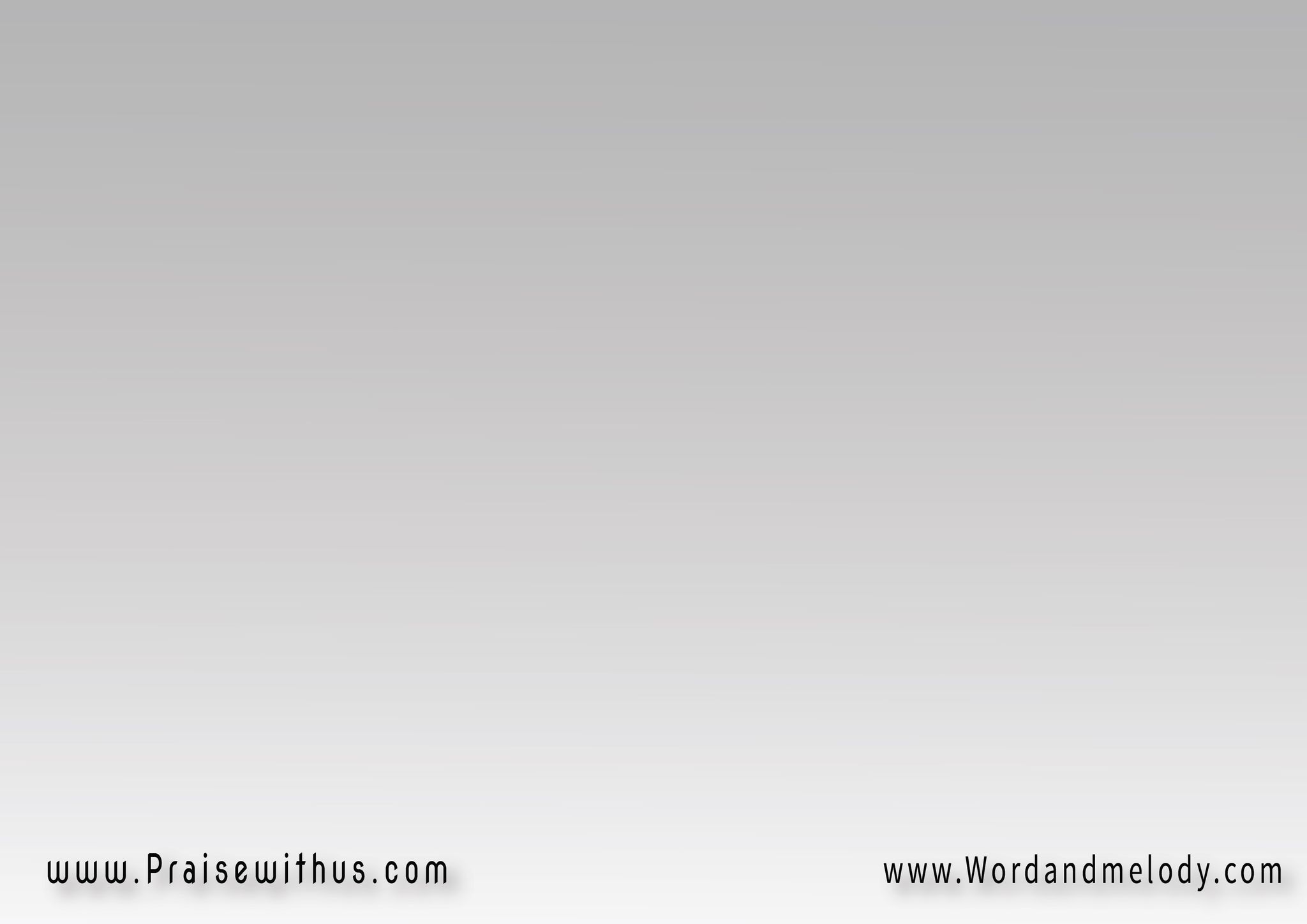 القرار:سَلامٌ  سَلامٌ  سَلامٌ  سَلامٌسَلامٌ بقلبـي  سَلامٌ عَظيمْ
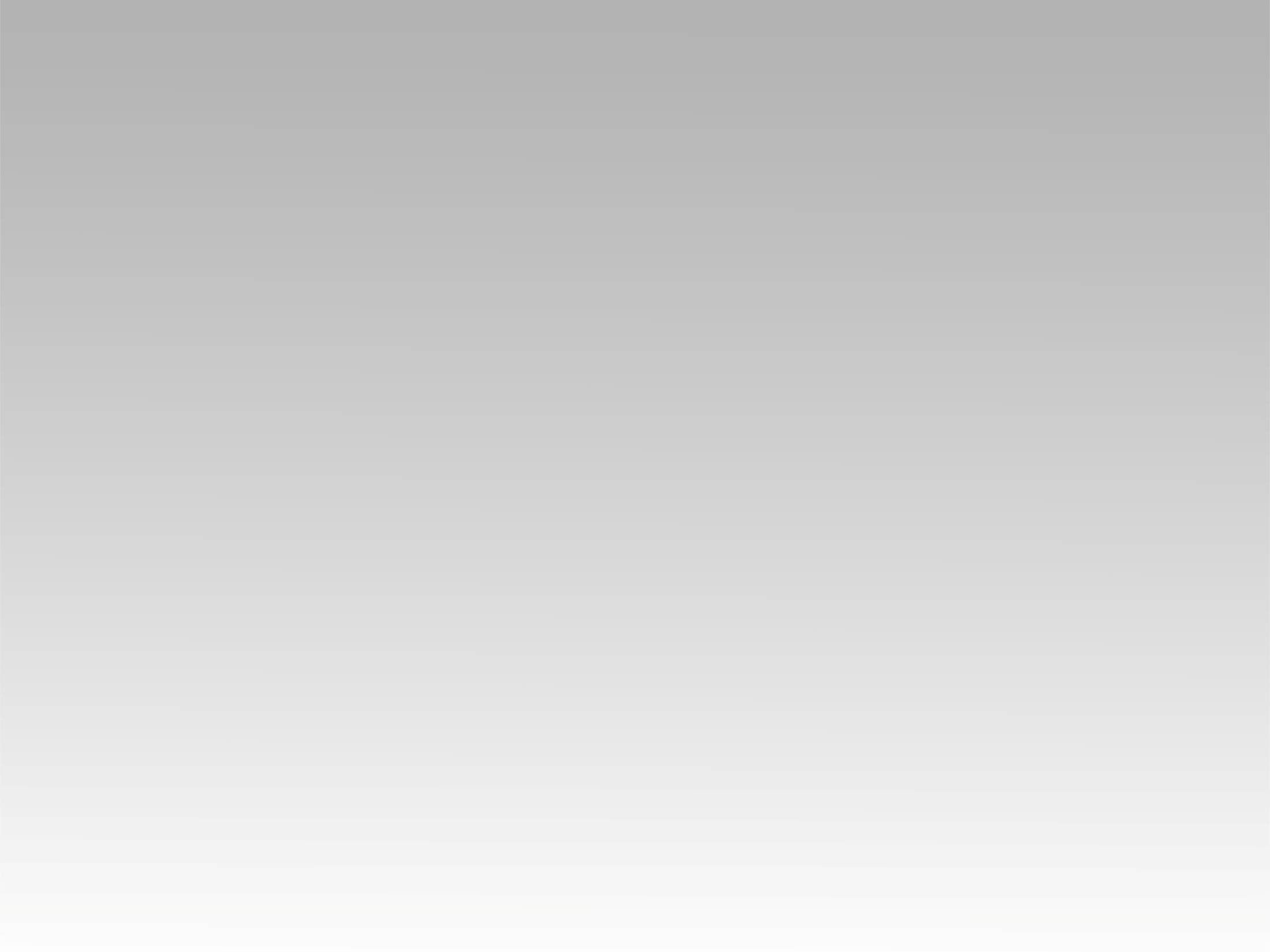 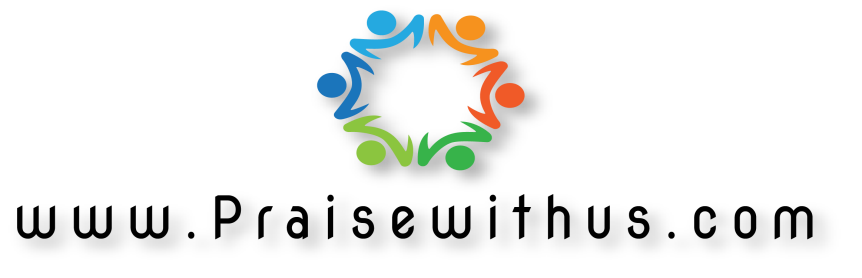